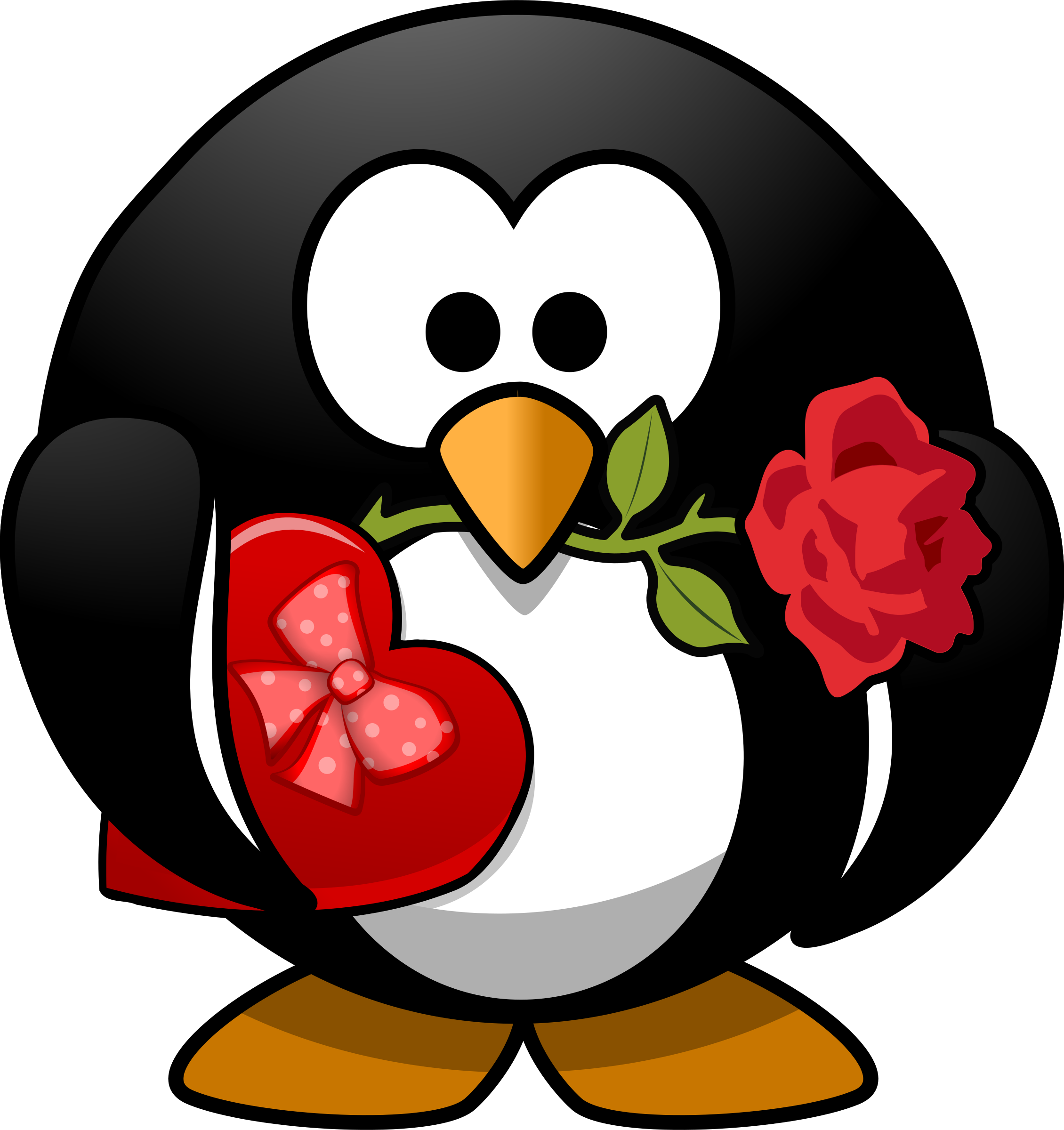 Mrs. Ray 
Ph: 901-840-9525
Em: mray2@tipton-county.com
Website: https://ray2ndgrade.weebly.com/
Week of February 10th – 14th
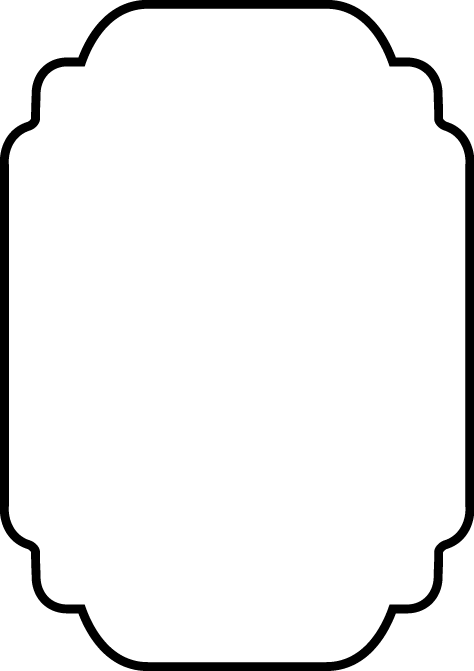 Important News
I use Remind to send home announcements or updates. 
	To join please text @kg9ka8 to 81010. 
Please send a note anytime you need to change transportation. 
Book Fair: 1/31- 2/11
Valentine’s Day- students may exchange Valentines in our classroom (we have 20 students total and a list of names is attached to this newsletter)
President’s Day 2/17- School is out 
Kid’s Heart Challenge ends on 2/19
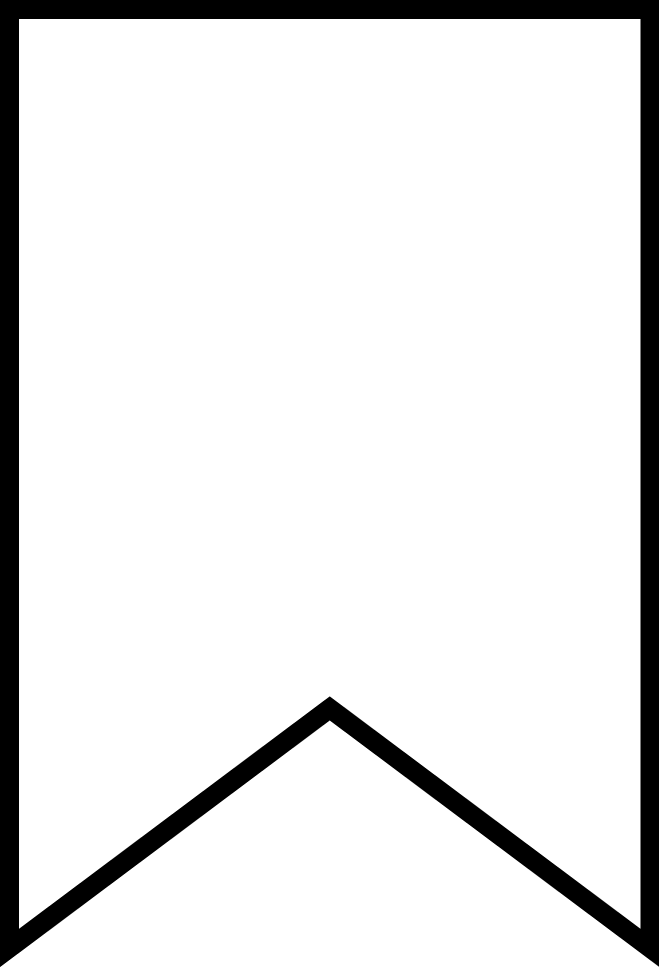 Skill Focus
Related Arts
Day 1: Library; Day 2: Art 
Day 3: P.E.; Day 4: Computer; Day 5: P.E.;
 Day 6: Music; Day 7: Health
Reading: Somebody Loves You Mr. Hatch by Eileen Spinelli
Grammar: Adjectives and Adverbs
Math: Shapes
Vocabulary: 
dabbed: to lightly touch something
mysterious: strange, unknown
mend: to repair
supervisor: a person who supervises or looks after someone or something 
recall: to remember 
fluttered: to move or behave in a nervous and excited way
The mission of Atoka Elementary School is to create a challenging learning environment that prepares students for college and career readiness through academic, behavioral, and social achievement.